Säsongsplanering
Planeringsverktyg för ledare i Enskede IK
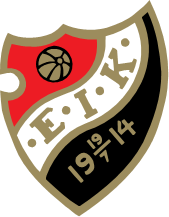 Varför säsongspanering?
Det här materialet är ett tänkt som ett extra stöd för er i att börja göra en säsongsplanering. Vill ni lägga till eller ändra något så gör ni det. 


En genomarbetad säsongsplanering gör det enklare för tränarteamet att genomföra verksamheten under året, enklare att följa upp verksamheten och bäddar för en mer kvalitativ spelarutbildning för individen.
Det är en styrka för laget och föreningen om ledargrupperna har en tydlig säsongsplanering. Det skapar en trygghet bland spelare, föräldrar och för den enskilde ledaren. Det är även ett sätt att skapa laganda i ledargruppen, när man tillsammans planerar inför säsongen.
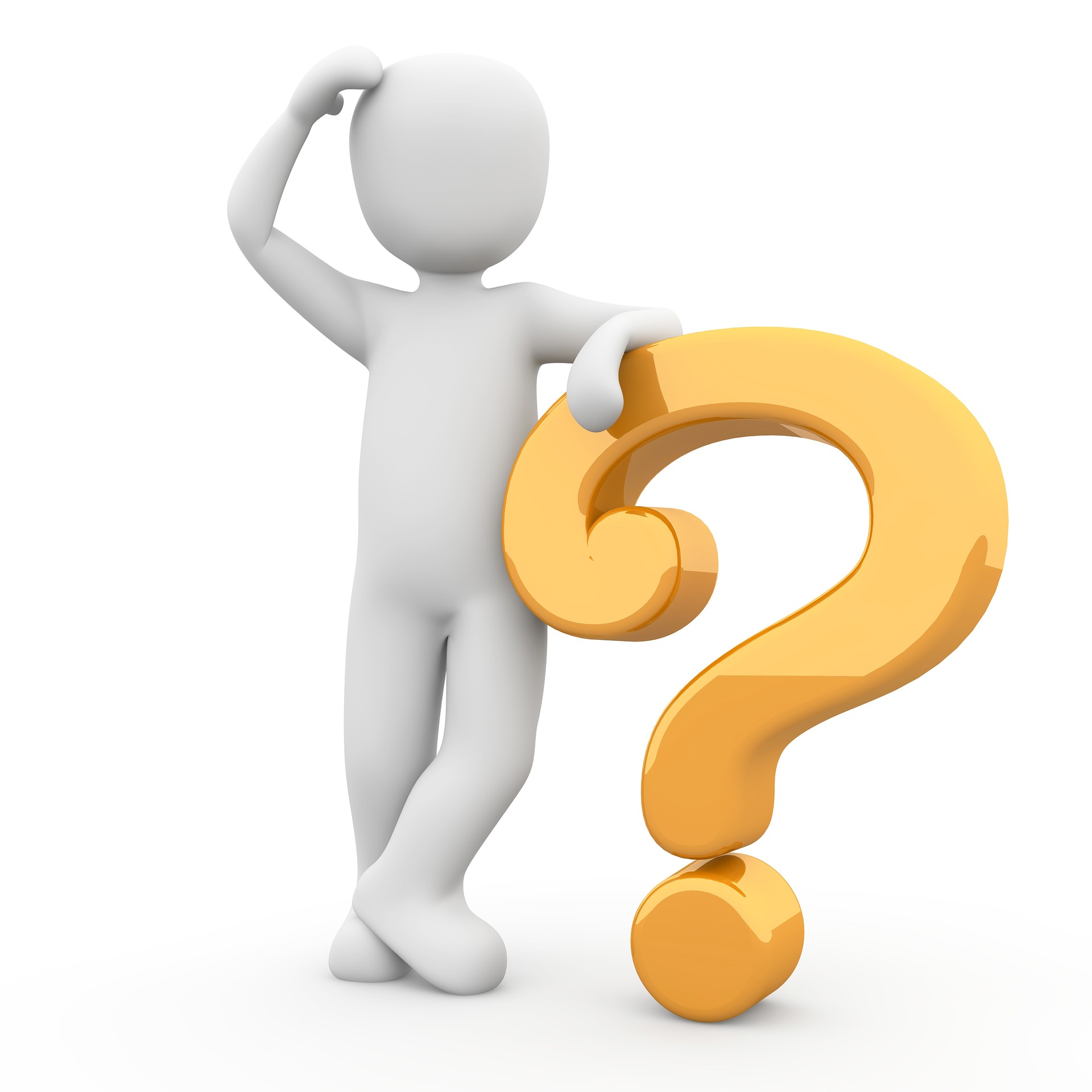 Se till att ni avsätter tid tillsammans i ledargruppen för att arbeta med säsongsplanering ett par gånger per år. 
Utse en av er ledare som är ansvarig för att uppföljning sker så att det blir av.
En av er är också ansvarig för att inlämning av delar i dokumentet skickas/lämnas in till ansvarig anställd på kansliet.
Boka in datum för detta när ni träffas tillsammans första gången. 


Vi hoppas och tror att ni kommer ha en stor behållning av att göra en säsongsplanering.
Säsongsplanering
Att göra en säsongsplanering underlättar mycket i er planering och är på sikt tidssparande. Planeringsverktyget är övergripande så anpassa det efter den åldersgrupp ni är ledare för. Ju äldre åldersgrupp, desto mer att arbeta med och få in i planeringen. 
Troligen kommer det att krävas två träffar för att det ska bli en bra planering. Planeringen ska leda till en så komplett tidsplan som möjligt och bör omfatta följande:
Lagets organisation
Träningsmatcher
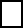 Seriematcher (vilka nivåer)
Antal träningar
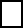 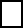 Resor
Antal matcher
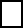 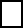 Cuper
Träningsläger
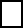 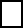 Kringaktiviteter
Utbildningar (ledare)
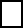 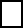 Föräldramöten
Utbildning spelare
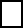 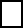 Träffar med föreningen
Målsättningar
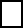 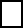 Ett enkelt sätt att arbeta med någon form av schema där allt finns med. Säsongen blir lätt att överskåda och risken att något glöms bort minskar.
Ett sätt att arbeta med tidsschema kan vara att lägga upp ett schema i Excel (exempel nedan)
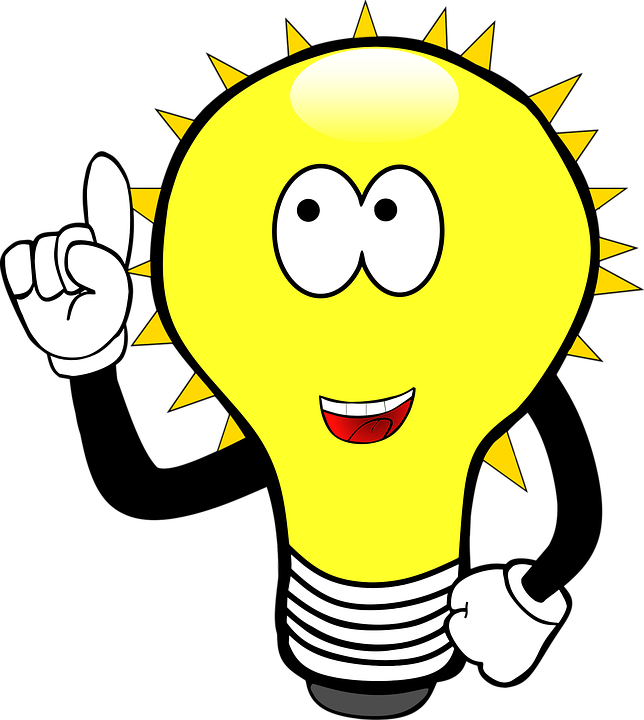 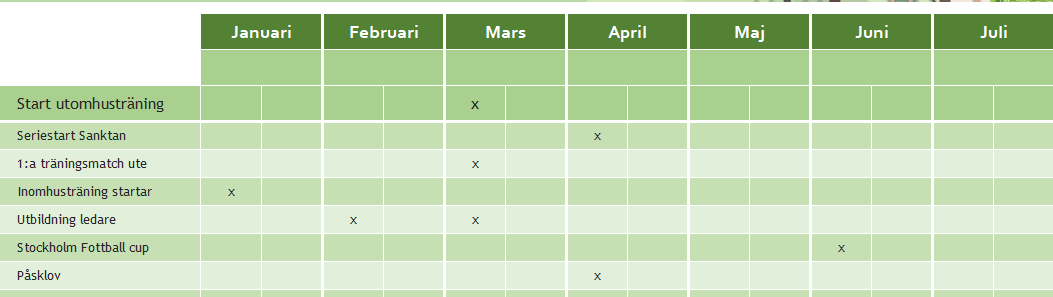 Antal spelare, antal lag, serietillhörighet, antal träningar
Enskede IK har följande riktlinjer:

11mot11 lag har 18-22 spelare i en trupp och 15 st kallas till match
Maximum 4 träningar/vecka
9mot9 lag har 18-22 spelare i en trupp och 13 kallas till match.
Maximum 3 träningar/vecka
7mot7 lag har 18-22 spelare i en trupp och 10 kallas till match
Maximum 3 träningar/vecka.
5mot5 lag har 18-22 spelare i en trupp och 7 st kallas till match
Maximum 2 träningar/vecka.
Läs mer om de olika spelformerna här http://www.stff.se/tavling-domare/nya-nationella-spelformer/
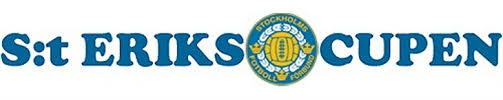 För att läsa mer om S.t Erikscupen och vad man bör tänka på och vilka olika nivåer som finns, gå in här: http://www.stff.se/tavling-domare/st-eriks-cupen/
Vi har 2023 troligen _______st spelare i truppen

Vi önskar anmäla___     st lag till ______________  (nivå)

Vi önskar anmäla_____st lag till ______________   (nivå

Vi önskar anmäla_____st lag till________________(nivå)
Antal ledare inom laget
Föreningen har följande riktlinjer:

11mot11 lag skall ha minst 2 tränare och 1 lagledare. Inom laget skall det dessutom finnas kassör och webmaster.

9mot9 lag skall ha minst 4 tränare och en lagledare
7mot7 lag skall ha 4 tränare och 1 lagledare
5mot5 skall ha minst 4 tränare och en lagledare
Spelarna mår bäst av att spela jämna matcher så tänk på att anmäla er i den serie ni passar bäst i. Har ni en grupp med fler spelare än föreningens ovan rekommendationer så tänk på att anmäla flera lag.  Alla spelare ska erbjudas en match/veckan.

Det är också viktigt att innan ni anmäler lag ta reda på vad spelarnas ambitionsnivå ligger på i gruppen. Vill alla spela en match i veckan? Kan alla spela en match i veckan?
Läger och cuper
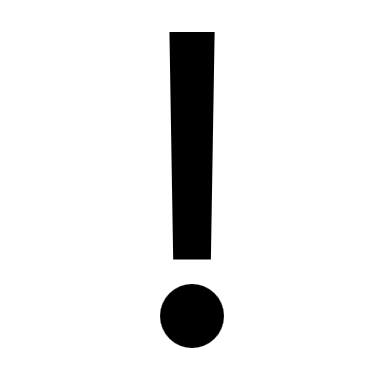 Att delta i cuper eller åka iväg på läger med matcher ska ses som en lagaktivitet där grundtanken alltid ska vara att alla får vara med. Vi rekommenderar att inte kräva spelare/föräldrar på extra utgifter för liknande, utan att man i första hand gemensamt 
i laget samlar in pengar till den typen av aktiviteter. I Enskede IK följer vi Svenska fotbollförbundets spelarutbildningsplan och Sportkommittén har tagit fram riktlinjer för
 våra lag.
Enskede IK:s riktlinjer för cupspel och läger.

• 5 mot 5 spelas lokalt med max 2 st. cuper/år och 2-4 matcher/dag.
• 7 mot 7 spelas lokalt/distrikt med max 4 st. cuper/år och 2-4 matcher/dag.
• 9 mot 9 och 11 mot 11 spelas distrikt/nationellt max 4 st. cuper/år med max 3 matcher/dag.
• 6-12 år 5-7-spels övernattningscuper åker man med ALLA som vill – gemensamt. Deltar man
med mer än ett lag ska lagen göras styrkemässigt jämna och ingen form av toppning ska ske.
Med toppning menas att ge barn förtur eller mer speltid i matcher och cupspel baserat på
kompetens.

• 13-14/15 år 9-11-spels (t.o.m. 14 år flickor, t.o.m. 15 år pojkar) gäller samma sak som för
yngre med ett undantag; om man inte är tillräckligt många för att delta med 2 styrkemässigt
jämna lag och att man av det skälet måste välja bort ett antal spelare som inte får plats om
man bara deltar med ett lag ska man först fråga andra träningsgrupper om att låna spelare,
om inte det går skall uttagningen baseras på träningsflit och utifrån grundtanken att alla ska
vara med. Men frågan skall först ställas till alla.
I cuper med gruppspel och slutspel får lagen inte "komponeras om" mellan gruppspel och
slutspel. Detta är i det flesta cuper en generell regel.

• 11 mot 11, F/P 15-16 år till F/P19 distrikt/nationellt/internationellt. Max 3 st./år max 3
matcher/dag.
Deltagandet sker med ett eller fler lag och där man kan bilda första lag och andralag.

• Avsteg från ovan kräver ett godkännande av sportchefen och sportkommitté. Generellt kan
avsteg ske i inomhuscuper då matcherna är kortare och det blir fler byten/match. Då kan
man spela fler matcher/dag än vad vi normalt rekommenderar.
Förklaring: Med max 2-4 st cuper/år menas snittet/spelare.
Förklaring: Med cup menas att spela mer än en match/dag i minst två dagar. Exempel: En kväll i
Farsta med tre inomhusmatcher på 15 min räknas inte som cup. Men åker man tillbaka dagen efter
för att fortsätta spela är det i vår mening en cup och hanteras enligt våra riktlinjer. Cuper som spelas
med matcher utspridda över längre tid som t.ex Ersan cup Viktoria cup Stockholms cup räknas inte
som cup i den här bemärkelsen.
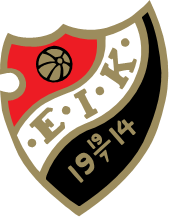 Inför föräldramöten
Ta fram material (kompendium) till föräldrarna med tex, 
Utvärdering av föregående år
Planering för kommande säsong med mål/inriktning

För att få ett bra upplägg på träffen bör de som har en uppgift i träningsgruppen redovisa den (t ex kassör presenterar lagkassan och tankar inför att samla in pengar till laget. Lagledaren berättar hur hen arbetar.
Samtidigt får de som är med i lagledningen en chans att presentera sig för gruppen.
Schema för Föräldramötet
Mötet kan innehålla följande punkter
Presentation av lagledning
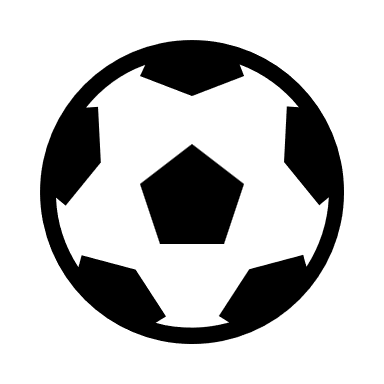 Aktuell spelartrupp
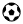 Säsongsplanering kommande säsong
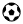 Kringaktiviteter t ex lotter, fika, försäljning
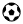 Nyheter från klubben
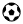 Det är av stor betydelse att mötet med föräldrar och spelare präglas av engagemang och framåtanda. Detta gör att alla som medverkar känner delaktighet i gruppen. Föräldramötet är också ett forum där man kan passa på att rekrytera nya ledare till gruppen och då är det viktigt att man känner en energi och positivitet i rummet. 
Fråga gärna en föreningsanställd om det finns någon nyhet från föreningen som bör tas upp på mötet. Har ni frågor ni är osäkra på om ni kan besvara så be att få återkomma i frågan tills ni har pratat med kansliet.
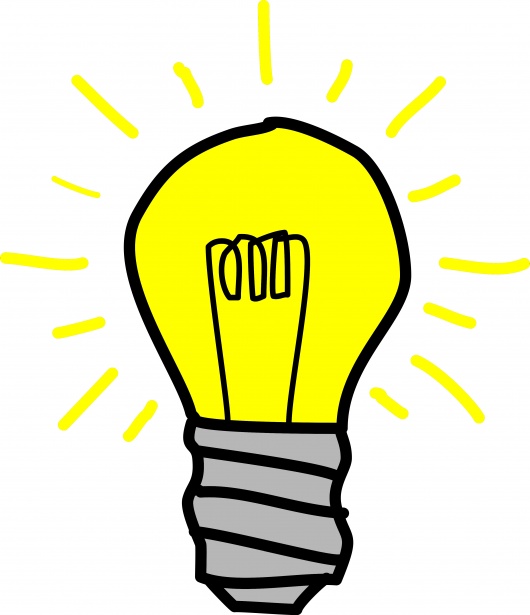 Säsongsanalys (ledare)
Hur har träningsgenomförandet fungerat?

______________________________________________________________________

______________________________________________________________________

______________________________________________________________________

______________________________________________________________________

Hur har matchgenomförandet fungerat?

______________________________________________________________________

______________________________________________________________________

______________________________________________________________________

______________________________________________________________________

Hur har stämningen i träningsgruppen fungerat?

______________________________________________________________________

______________________________________________________________________

______________________________________________________________________

______________________________________________________________________

Hur har samverkan mellan oss ledare fungerat?

______________________________________________________________________

______________________________________________________________________

______________________________________________________________________

______________________________________________________________________

Hur har samarbetet med andra Enskedelag fungerat?

______________________________________________________________________

______________________________________________________________________

______________________________________________________________________


Hur har samarbetet med, stödet från kansliet fungerat under året?

______________________________________________________________________

______________________________________________________________________

______________________________________________________________________
Säsongsanalys (spelare)
Det är viktigt att få med spelarnas åsikter om den gångna säsongen för att få en så komplett analys som möjligt. Samla alla spelare till en träff och förklara att ni tänker göra en analys av säsongen som var och att deras åsikter är av stort värde. 
Nedan följer några exempel på frågor ni kan använda. Använd frågorna som ett samtalsunderlag tillsammans med spelarna. När spelarna blir äldre ersätts det istället av spelar/utvecklingssamtal och spelarmöten istället.
Att spelarna är delaktiga i sin egen utveckling är ett sätt att skapa motivation hos spelarna. Den här typen av samtal fungerar bäst när spelarna har nått en viss mognad att reflektera över sin omgivning så kanske börja prova att föra in den här typen av samtal vid 8 års ålder.
Hur tycker du att spelet fungerade för laget? Vad var bra och vad var mindre bra?

___________________________________________________________________

___________________________________________________________________

Hur fungerade spelet för dig, vad var bra och mindre bra?

______________________________________________________________________________________________________________________________________

Vad  fungerade bra på träning, vad vill du träna mer på?

______________________________________________________________________________________________________________________________________

Var det lagom med antal träningar per vecka?

___________________________________________________________________

___________________________________________________________________

Hur var stämningen i laget på träningar och matcher?

___________________________________________________________________

___________________________________________________________________


Hur tycker du att föräldrarna sköter sig på sidan när ni spelar match?

___________________________________________________________________

___________________________________________________________________

Trivs du i laget och med lagkamraterna?

___________________________________________________________________

___________________________________________________________________

Känner du att dina ledare ser dig och ger dig beröm för dina prestationer?

___________________________________________________________________

___________________________________________________________________
Laget och dess organisation
Här har vi sammanfattat olika diskussionspunkter som kan vara bra att som ledare reflektera över tillsammans.
Hur har träningar och matcher fungerat?
Hur fungerar förberedelserna inför träning och match? (kost, sömn, peppning)
Hjälp av föräldrar
Ledarnas förberedelser 
Utrustning, material.

Hur har inställningen varit hos
(negativ, positiv, gnällig, kreativ)
Spelarna
Tränarna
Föräldrarna
Föreningen

Hur har stämningen i laget varit gentemot
Föreningen
Andra ledare och funktionärer
Föräldrar och spelare

Hur har arbetsuppgifterna varit fördelade bland oss ledare?

________________________________________________________________________

________________________________________________________________________

________________________________________________________________________

________________________________________________________________________

________________________________________________________________________
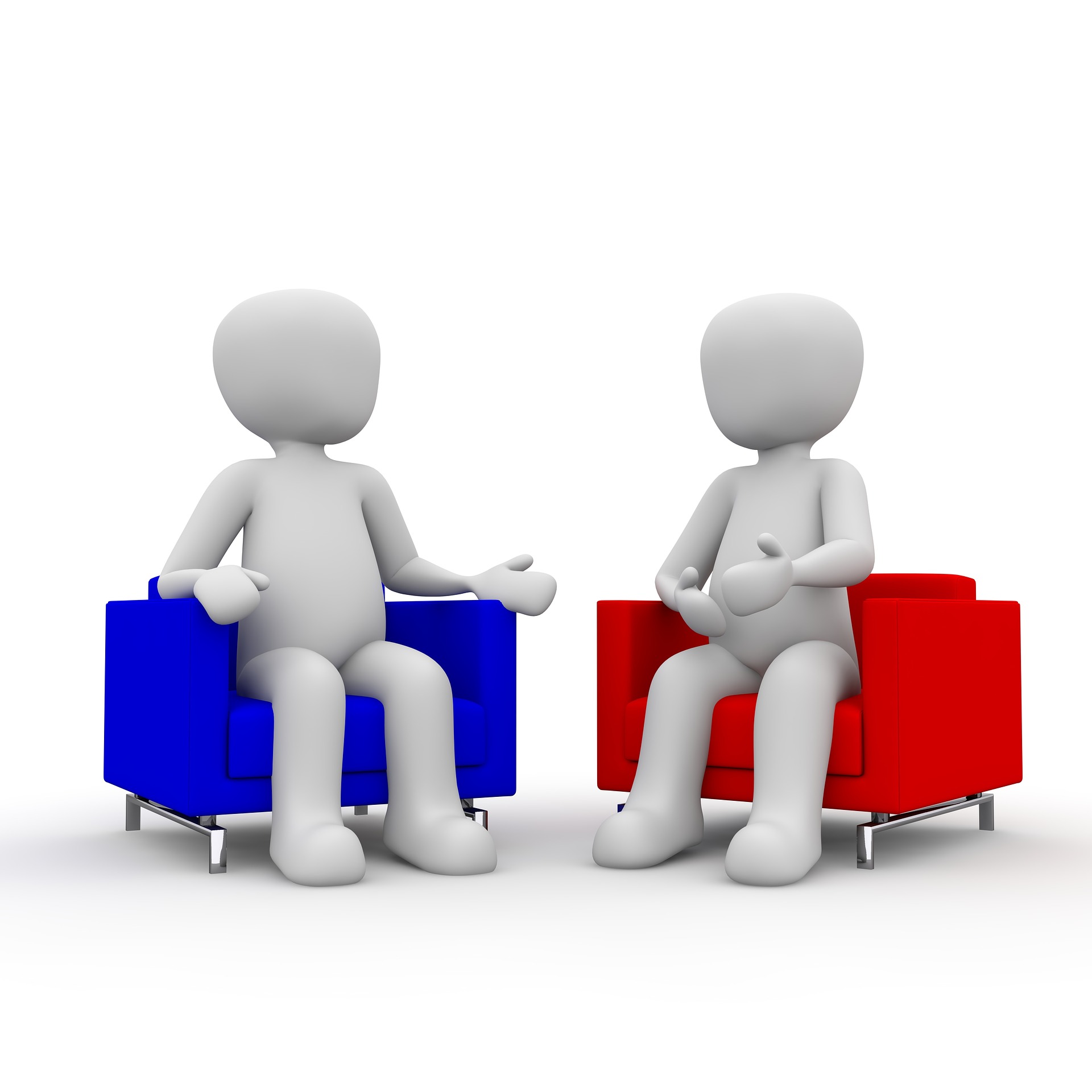 Målsättning för laget
Lagledningen gör en analys eller utvärdering av säsongen som gått.
För att resultatet ska bli så bra som möjligt är det viktigt att allas synpunkter kommer fram. Det är nu var och en har möjlighet att påverka och tala om vad de tycker om föregående säsong. 

En utvärdering kan förstås göras på olika sätt. Ett enkelt men beprövat sätt är att lista bra och dåliga saker (se nedan). Ett annat är att försöka besvara ett antal frågor.
Våra mål för säsongen var:

__________________________________

__________________________________

__________________________________

__________________________________
Resultatet blev:

____________________________________

____________________________________

____________________________________

____________________________________
Vad gick bra?

__________________________________

__________________________________

__________________________________

__________________________________
Vad gick mindre bra?

___________________________________

___________________________________

___________________________________

___________________________________
Varför blev det som det blev?

________________________________

________________________________

________________________________

________________________________
Vad kan vi förändra?

___________________________________

___________________________________

___________________________________

___________________________________
Exempel:

Sammanfatta de punkter som ni behöver förändra till nästa år:
När vi ska träna 2 ggr/vecka (från och med mars) kan vi bli bättre på att fördela ansvaret mellan oss ledare för de olika träningarna. Vi ska bjuda in Enskede F11-svart så att vi kan träna tillsammans någon/några gånger per speltermin för att öka samarbetet inom åldersgruppen. 
I år ska vi blanda om i lagen inför varje match i St. Eriks cupen så det inte uppstår två lag i laget.
Vi ska hitta på fler saker att göra tillsammans utanför planen som tex försäljningar för att åka på träningsläger. 
Vi ledare ska bli bättre på att komma förberedda till varje träning. 
Vi ska bli tydligare i vår information till föräldrarna.
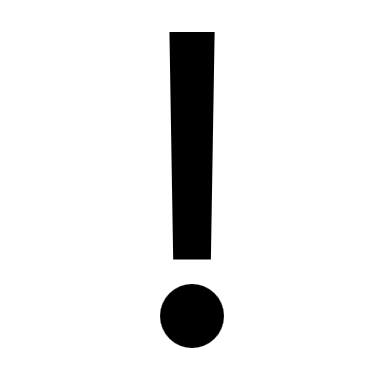 Målsättning för laget/träningsgruppen
Hur ser årets målsättningar ut?
Gå tillbaka och titta på analysen (om ni genomfört den)
Tänk på att mål som sätts helst ska vara SMART dvs
När man skriver ett mål så vet man om man lyckas istället för att bara jobba på och få en känsla över att vara otillräcklig och misslyckad.
Exempel:
Specifika- Alla spelare ska tycka att det är kul att komma till träningen.
Mätbara- Vi frågar spelarna innan och efter säsongen. 
Accepterade- Alla ledare jobbar efter målet med att få alla spelare att trivas i vårt lag. 
Realistiska- Vi gör vad vi kan när vi är på träning/match. Vad som händer utanför planen kan vi inte styra över.
Tidsbestämda-Fram tills inomhussäsongen börjar ska vi arbeta med detta och tillsammans öka trivseln i laget som vi sen hoppas ska vara en självklarhet i vårt lag.
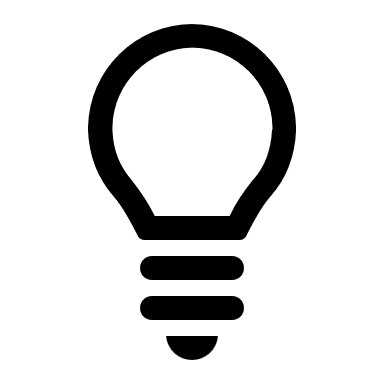 Våra målsättningar för kommande säsong:

________________________________________________________________________________________________________________________________________________________________________________________________________________________________________________________________________________________________________________________________________________________________________________________________________________________________________________________________________________________________________________________
Grovplanering
Exempel på utbildningar

Tränarutbildning D (från 6-11 år)
Tränarutbildning C (från 12 år)
Målvaktsutbildning D
Leda små lirare 
Idrottsskador
Kost och träning
NPF, ledarskap för att inkludera alla. Träna barn, ungdomar med ADHD, autism/asperger & andra diagnoser
Föreningsutbildning ”Ny som ledare”
Supercoachutbildning
Coachande föräldraskap.